Regional workforce council11.21.2019www.nvcc.edu/lmi
Northern Virginia region
Population: 2,522,001 (est. 2018)
Larger than: Raleigh, Portland, Austin, Pittsburgh
Average Population Growth: 1.7% annually
40,000 new residents annually (on average)
Negative net migration for U.S. born residents

Number of jobs: 1,335,219 
Professional Services: 275,900 (21%)
Computer Systems Design: LQ 6.3
Federal Government: 5.9%
Average annual wage: $77,822

Unemployment Rate: 2.0% (Sept. 2019)
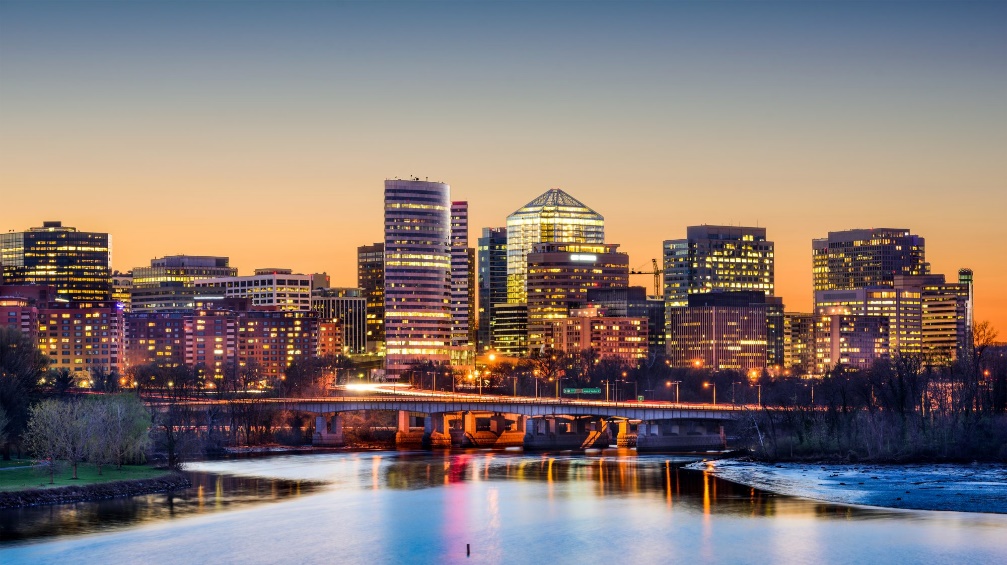 Arlington/alexandria
Population: 384,244 (est. 2018)
Average Population Growth: 1.9% annually
6,880 new residents annually (estimate)

Number of jobs: 285,277 
Professional Services: 65,683 (23%)
Public Administration: 42,251
Accommodation and Food Service: 25,049
Average annual wage: $88,099
5.4% wage growth over last year Q219/Q218

Unemployment Rate: 1.8% (Sept. 2019)
Retraining occupations affected by advances in technology
Occupation gap analysis
Automation risk- in demand
Other high-risk automation occupations
Cooks, Restaurant
Office Clerks
Receptionists
Medical Records Clerks
Production and Planning Clerks
Paralegals and Legal Assistants
Budget Analysts
Driver/Sales Workers
Insurance Sales Agents
Cashiers
Inspectors, Sorters, Weighers
Dining Room Attendants
Hosts and Hostesses
Counter Attendants
Human Resources Assistants
Payroll Clerks
Parking Lot Attendants
Bank Tellers
Bakers
Loan Officers
High growth opportunites